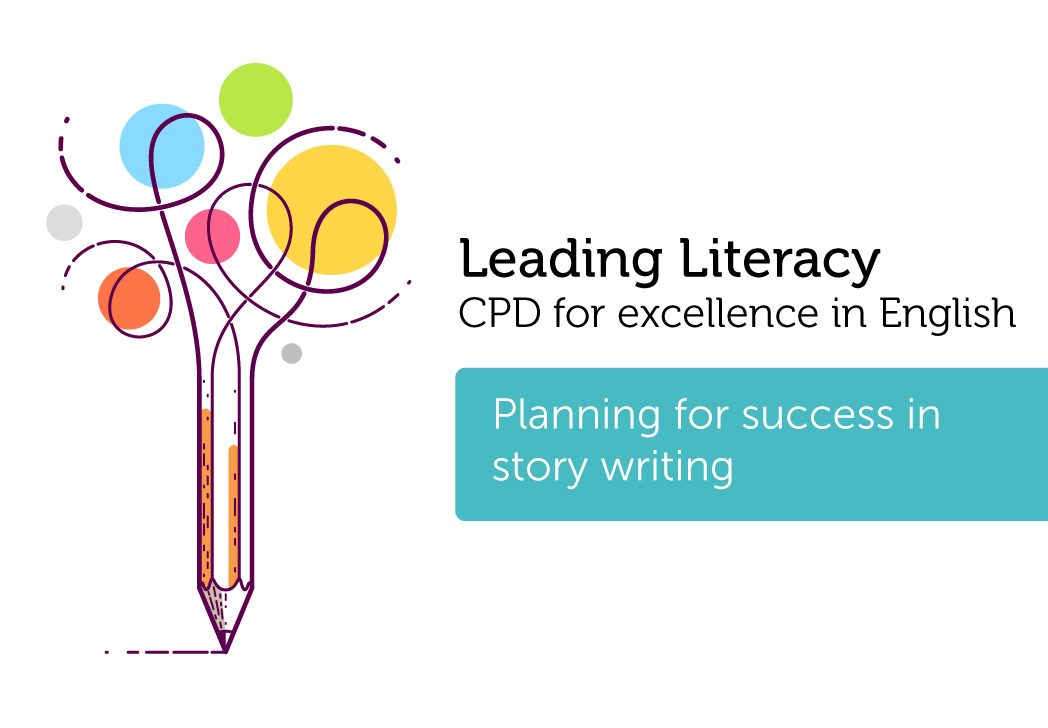 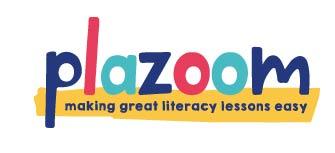 Course creators: Christine Chen 
and Lindsay Pickton: www.primaryeducationadvisors.co.uk
Formative Assessment
Capture and organise:
New content
Enjoy and immerse:
Model text
}
_
_
_
_
_
Collaborative composition
(including both shared writing and children’s writing)
Independent application
Formative Assessment
Enjoy & immerse: Cinderella
Capture & organise:
Rags-to-riches story
}
Shared writing of rags-to-riches story.
Children write the same story, learning new vocabulary, grammar and punctuation skills.
Collaborative composition
of the rags-to-riches story
Children write a different rags-to-riches story, with guidance but not teaching
Cinderellain five chapters
The Invitation Arrives
The Fairy Godmother
The Ball 
The Search
The Shoe Fits
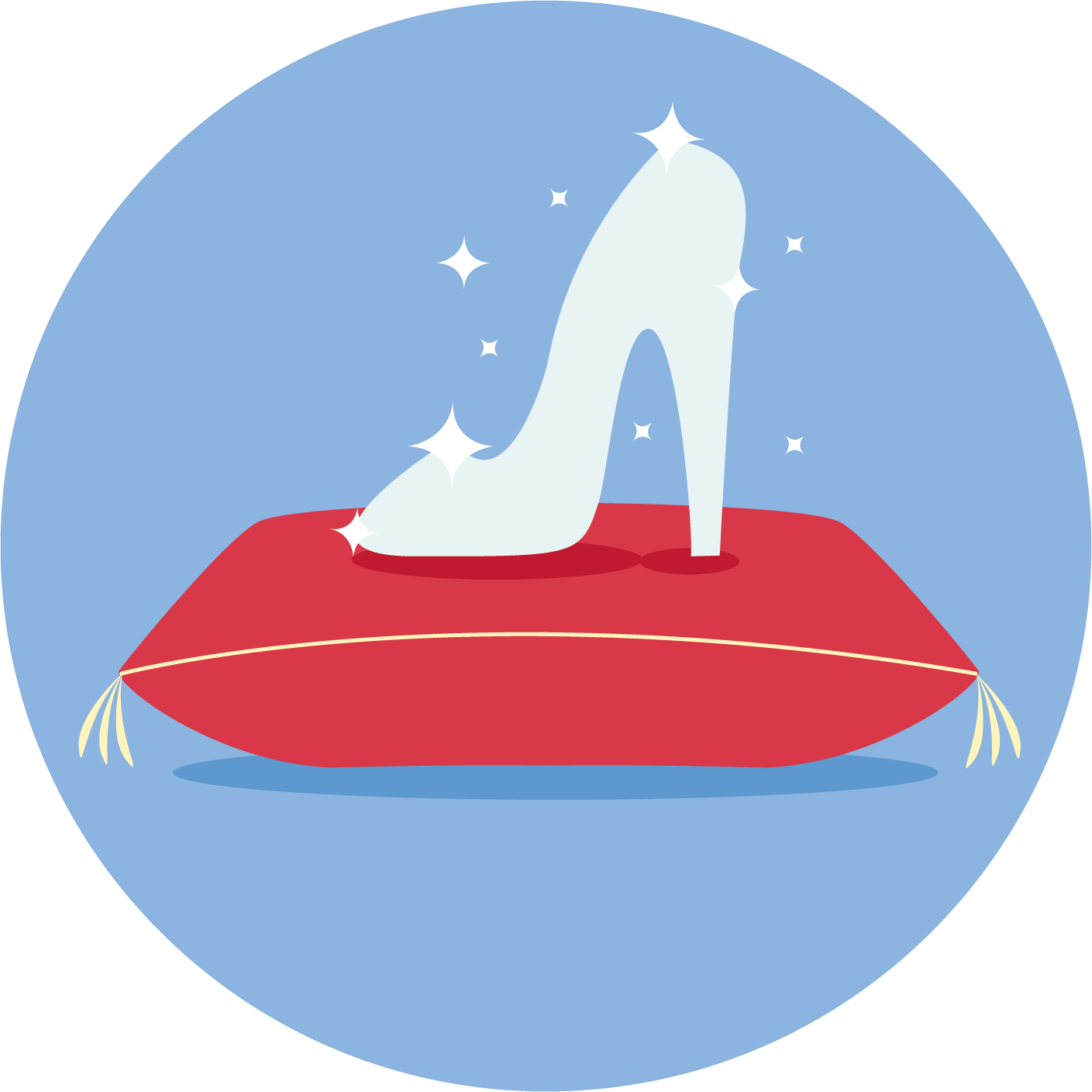 Suggested structure of a drama-based lessonDrama for comprehension and composition
Read the part of the story to be explored today
Independent drama to bring that scene to life (e.g. freeze-frame, mime, paired improvisation; hotseating can work well in conjunction with these)
“Forum Theatre”: improve the acting via directions (especially from the children)
Improved independent drama 
Plenary – what have we learnt about the story/ the characters?
Incidental writing
[Speaker Notes: Can we link to our TP drama article?]
Incidental writing while immersing in Cinderella: Possibilities
Cinderella’s diary: why can’t I go to the ball?
Fairy Godmother instruction manual: how to transform a pauper
Description: the ball; a shoe made from crystal 
Dialogue: Prince’s friend tries to talk him out of the search
Newsflash: Prince marries pauper
Formative Assessment
Capture & organise: 
Charlie and the Try-Out
Enjoy & immerse: Cinderella
}
Collaborative composition
APPLY
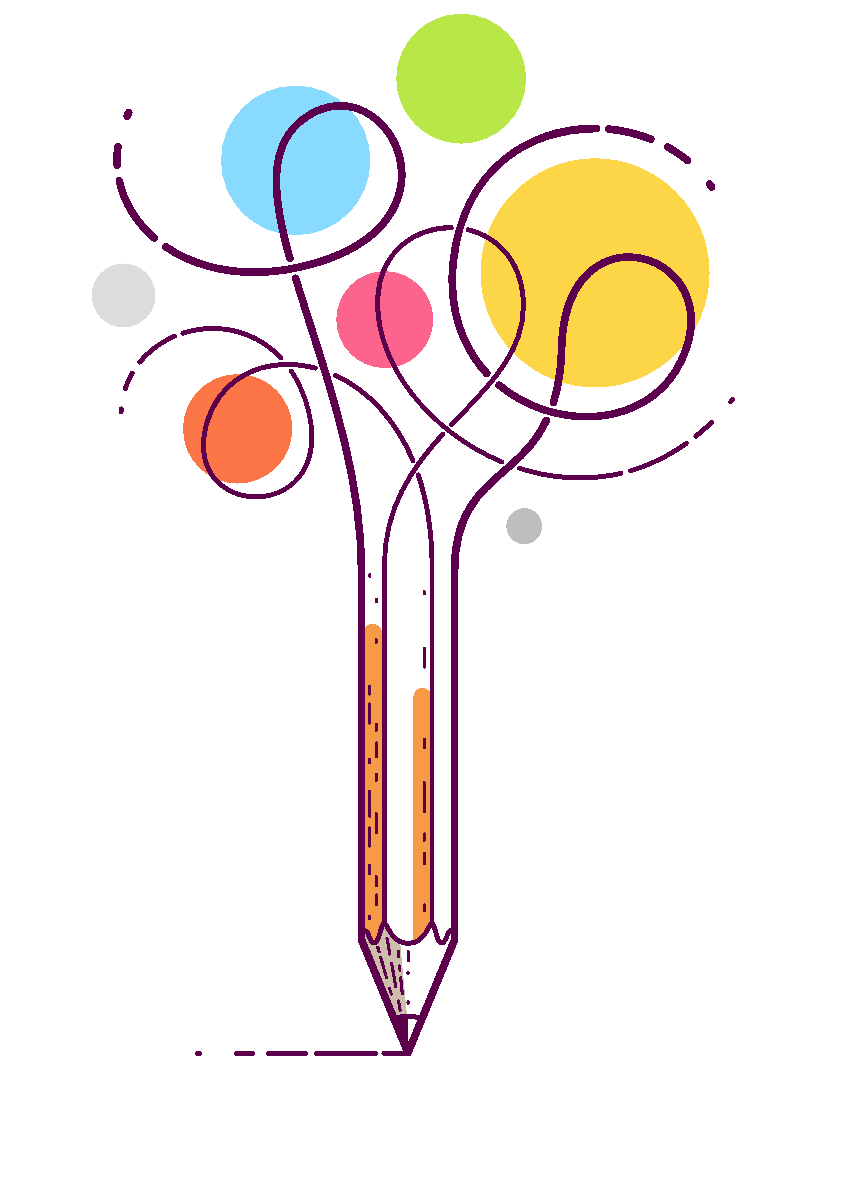 Shared Planning:If we scaffold the content, children can concentrate on the skills of writing
Cinderella Shared plan for collaborative composition
The Invitation Arrives
The Fairy Godmother
The Ball 
The Search
The Shoe Fits
Invitation to the Football Trial
e.g.The Kind Coach’s Boots
The Trial Match
The Search
The Boot Fits
Formative Assessment
Capture & organise: 
Charlie and the Try-Out
Enjoy & immerse: Cinderella
}
Collaborative composition
APPLY
Formative Assessment
Capture & organise: 
Charlie and the Try-Out
Enjoy & immerse: Cinderella
}
_____
}
Each of these lessons has the same structure:
VGP focus
Shared writing
Children apply
Collaborative composition
Charlie and the Try-Out
APPLY
Collaborative composition lesson suggested structure:
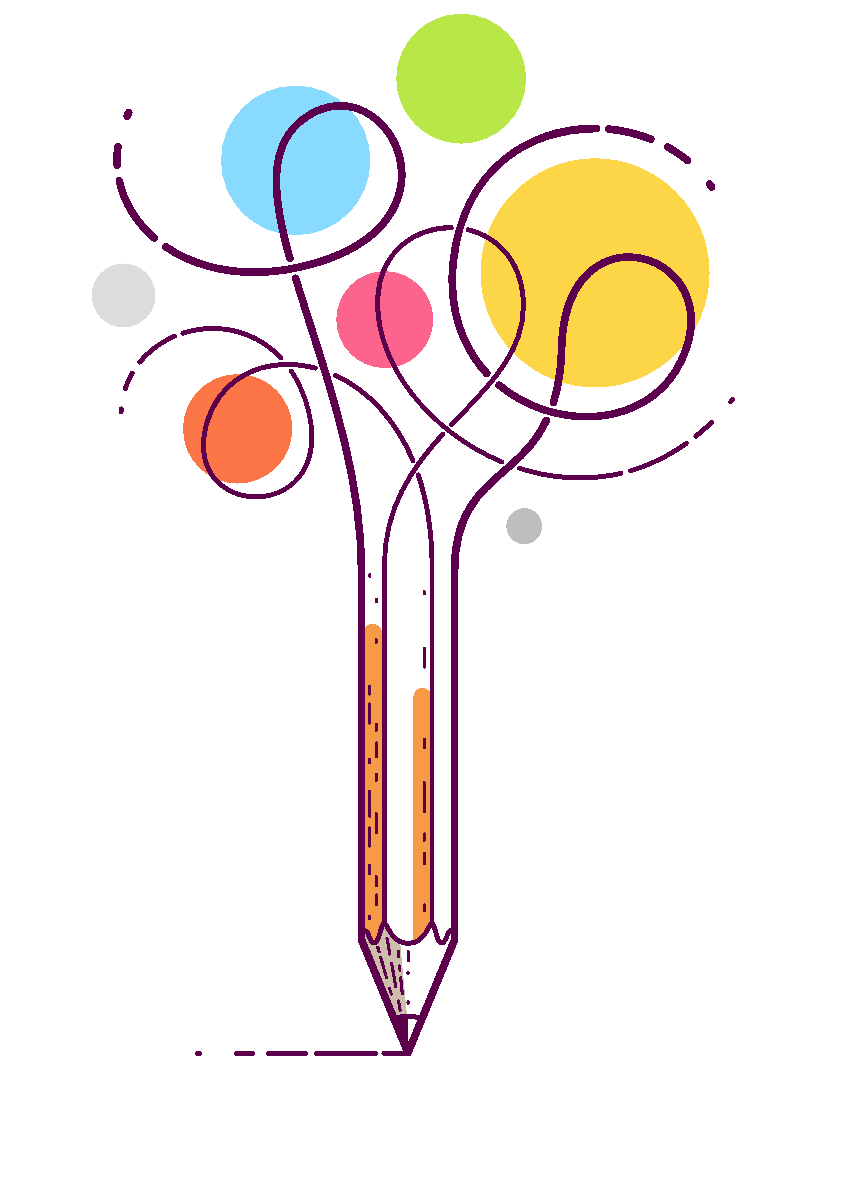 1. Play with the language focus
2. Collaborative Composition:
	Model application of the language focus in writing
	Children begin to apply the language focus orally and perhaps on mini whiteboards
3. Children write, applying the language focus in their versions of the same story

Mini-plenaries throughout, checking the language focus

Repeat for all sections/chapters of the collaborative composition
Formative Assessment
Capture & organise: 
Charlie and the Try-Out
Enjoy & immerse: Cinderella
}
_____
Collaborative composition: Charlie and the Try-Out
APPLY 
to similar story-type
Cinderella Independent Application
Invitation to …
Enabled by…
The event
Search for owner of…
The ______ Fits
Invitation to the Football Trial
(The Kind Coach’s Boots)
The Trial Match
The Search
The Boot Fits
The Invitation Arrives
The Fairy Godmother
The Ball 
The Search
The Shoe Fits
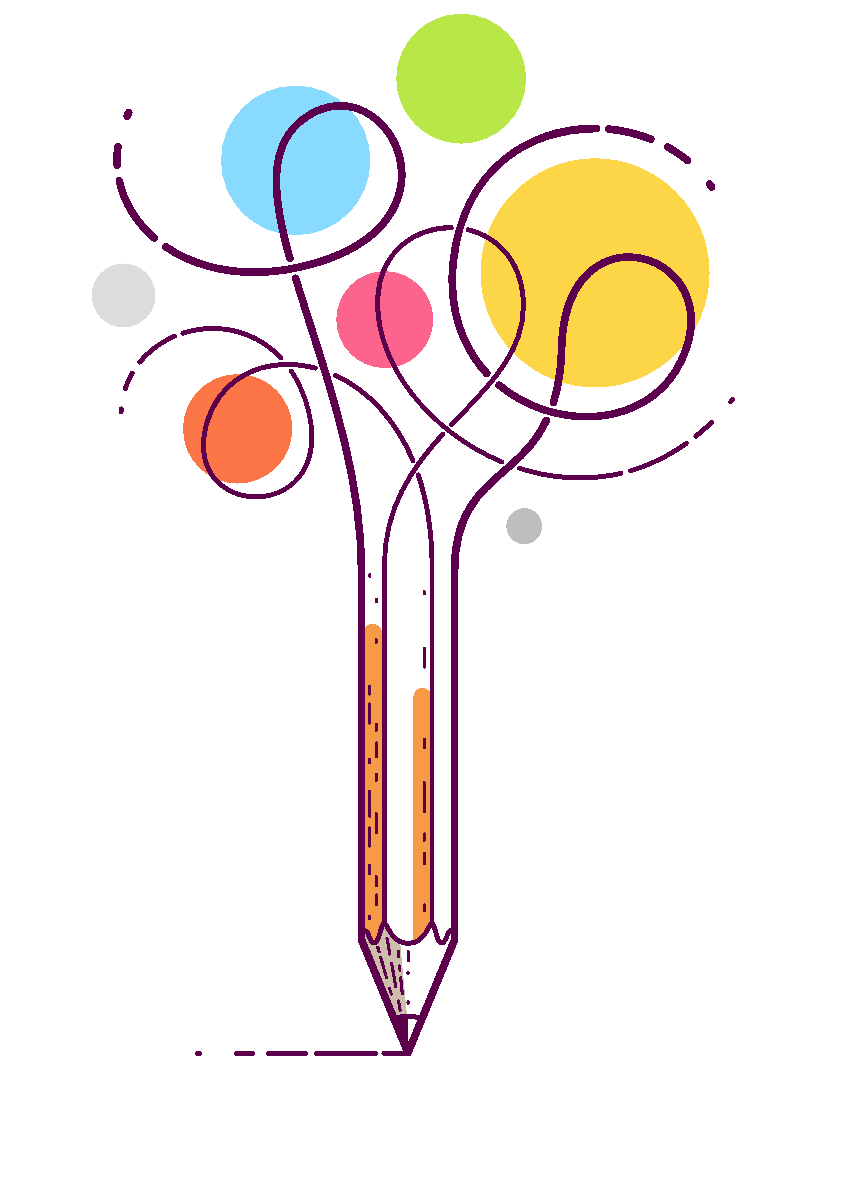 Shared Planning:If we scaffold the content, children can concentrate on the skills of writing
Year 1 
Pupils should be taught to: 
write sentences by:- saying out loud what they are going to write about- composing a sentence orally before writing it- sequencing sentences to form short narratives- re-reading what they have written to check that it makes sense 
Year 2
Pupils should be taught to: 
consider what they are going to write before beginning by:
- planning or saying out loud what they are going to write about 
- writing down ideas and/or key words, including new vocabulary 
- encapsulating what they want to say, sentence by sentence
Year 3/4 
Pupils should be taught to: 
- discuss writing similar to that which they are planning to write in order to understand and learn from its structure, vocabulary and grammar
- discuss and record ideas
Year 5/6
Pupils should be taught to: 
- identify the audience for and purpose of the writing, selecting the appropriate form and using other similar writing as models for their own
- note and developing initial ideas, drawing on reading and research where necessary
- In writing narratives, consider how authors have developed characters and setting in what pupils have read, listened to or seen performed
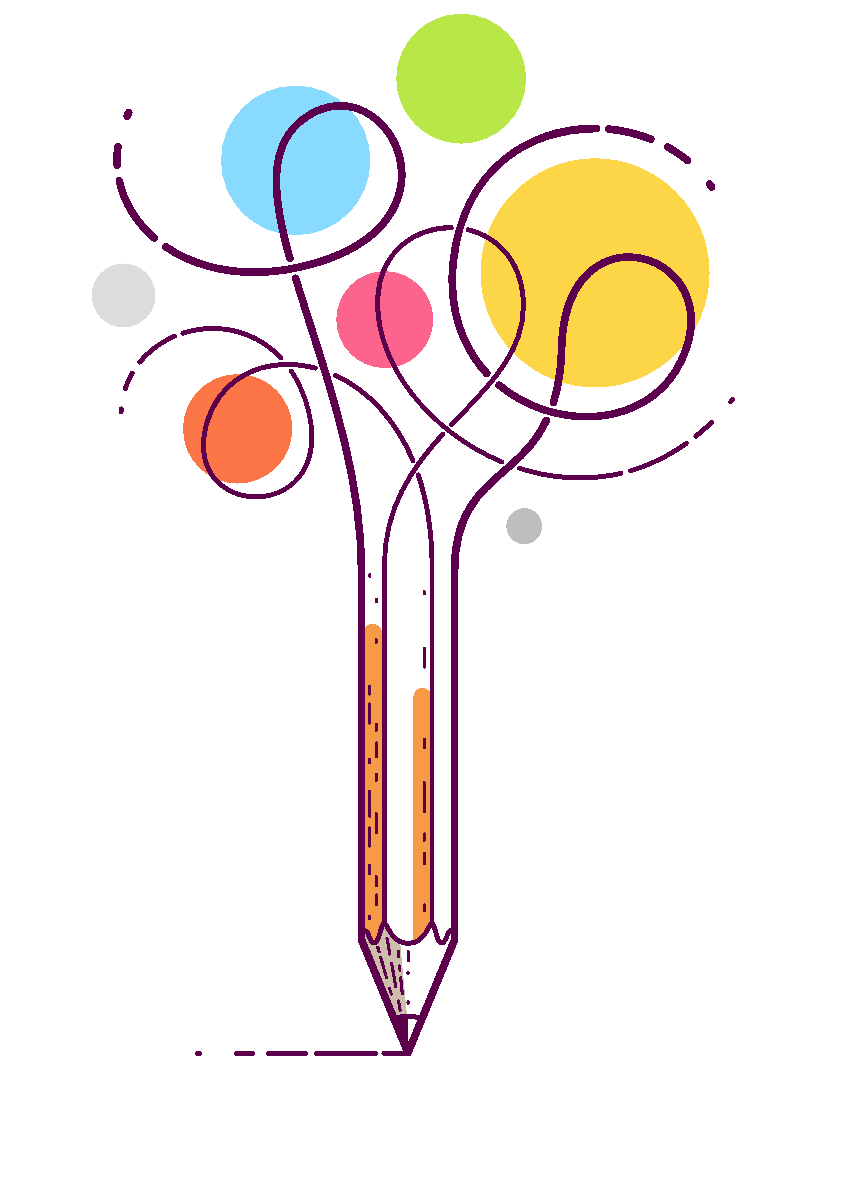 Getting Creative With The New Content
Cinderella Applied to a topic on the Romans
Invitation to the Coliseum 
The Ghost of Boudicca
Gladiators at the Coliseum
The Search
The Sandal Fits
The Invitation Arrives
The Fairy Godmother
The Ball 
The Search
The Shoe Fits
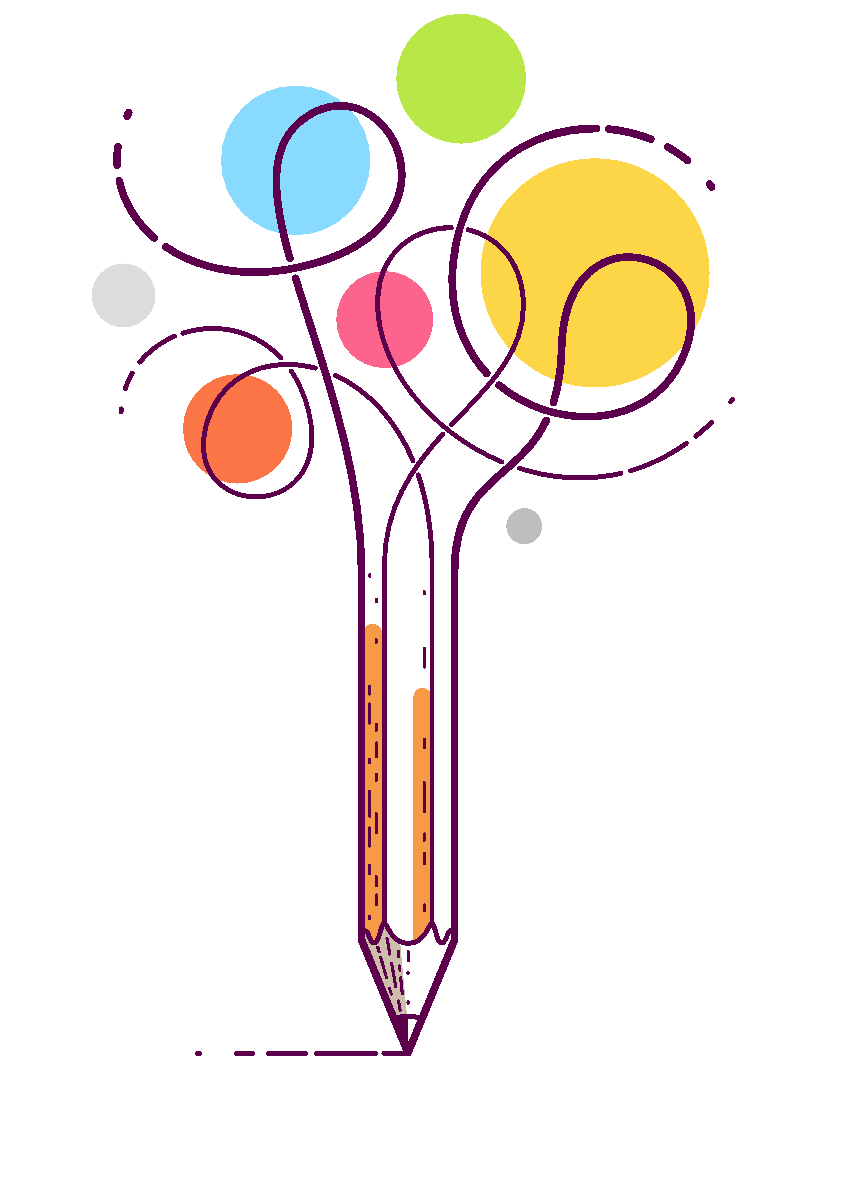 Models For StructureWhere do story plans come from?
The Rainbow FishMarcus Pfister
RF is beautiful, proud…and aloof
LBF asks for a scale, and is rudely rebuffed
Lonely RF is advised by WOO to share
LBF asks again; RF shares
RF shares with all: many friends
The Three Billy Goats Gruff
The grass is better over there!
Small BG meets the troll
Second BG meets the troll
Large BG defeats the troll
They all enjoy the grass
The Balaclava StoryGeorge Layton
Mum won’t buy me a balaclava; everyone else has one
I’m isolated in the playground
I steal one in the cloakroom
The gift – I have to flush it
Guilt at school – and a surprise
Sometimes, a chapter has an imitable structure
Chocolate Factory Childrenwith thanks to Roald Dahl
Child is introduced (Grandpa’s thoughts)
Enter the next amazing room
Child misbehaves predictably
Something terrible happens
Oompa-Loompa song!
Jack and the Beanstalk
Swapping cow for beans
Angry mother
Climbing and stealing
Chased by giant
Chopping down the beanstalk (with mum’s help)
Formative Assessment
Enjoy & immerse
Capture & organise
}
Collaborative composition
APPLY
National Curriculum
Pupils should understand, through being shown these, 
the skills and processes that are essential for writing:  
thinking aloud to explore and collect ideas, 
drafting, and re-reading to check their meaning is clear, 
including doing so as the writing develops. 

Pupils should be taught to 
monitor whether their own writing makes sense 
in the same way that they monitor their reading…
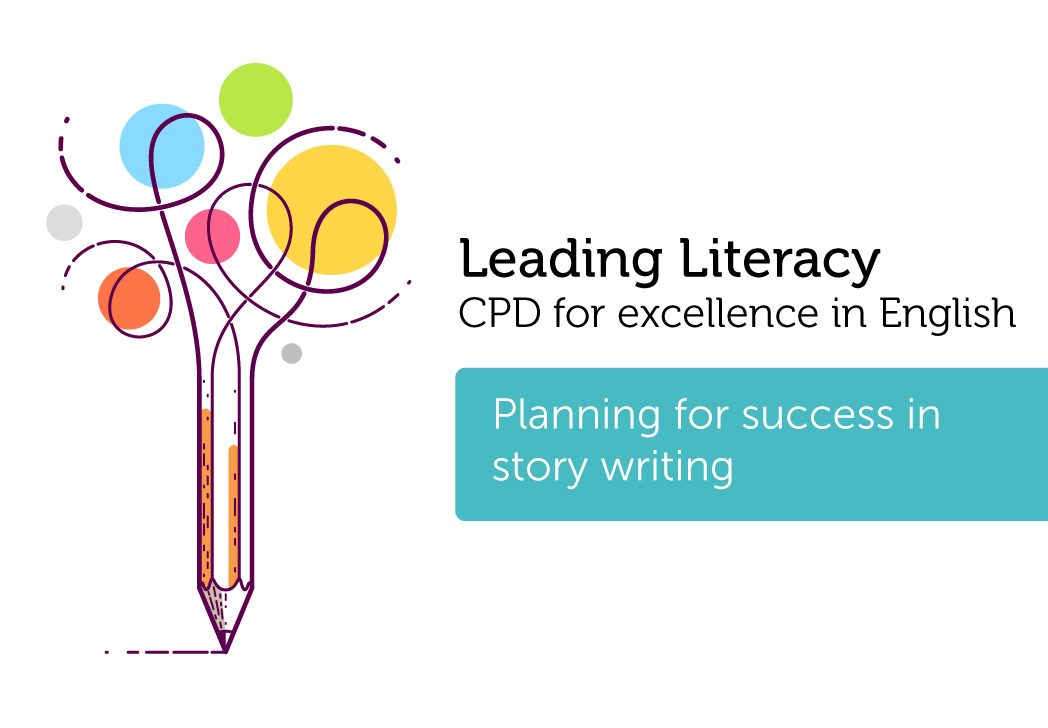 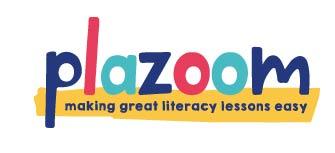 Thank you!
Christine Chen and Lindsay Pickton: www.primaryeducationadvisors.co.uk